Integer Operations X and ÷
Warm-up 9/19/16
Copy and Solve Each Problem below:
 					2.)
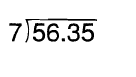 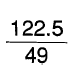 What strategies can I use to multiply rational numbers?
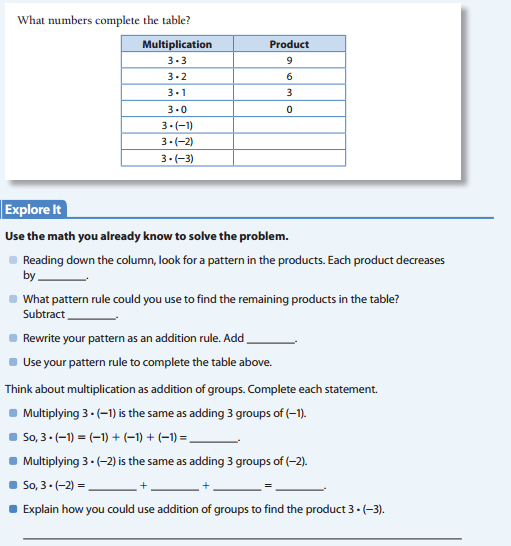 15 Minute Math – DecimalsLesson # 3 – Multiplication
Try it yourself

27.2 × 9.2 =		3.2904 × 0.22 = 		62.5 × 12.8 = 

38 × 0.25 = 		0.034 × 0.026 = 		8.02 × 2.1 = 

2.04 × 0.001 = 		589 × 100 = 		10.2 × 1.2 = 

0.34 × 0.5 = 		5.89 × 100 = 		9.9999 × 0.01 =
Click for answers:
27.2 × 9.2 = 250.24	3.2904 × 0.22 = 0.723888	62.5 × 12.8 = 800
38 × 0.25 = 9.5	0.034 ×  0.026 = 0.000884	8.02 × 2.1 = 16.842
2.04 × 0.001 = 0.00204	589 × 100 = 58,900	10.2 × 1.2 = 12.24
0.34 × 0.5 = 0.17	5.89 × 100 = 589	9.9999 ×  0.01 =  0.099999
End of Lesson 3
Video https://www.youtube.com/watch?v=QmarTb7wXro
Solve each Problem:



Summary:The video talked about algorithms for multiplying integers. What is this algorithm?
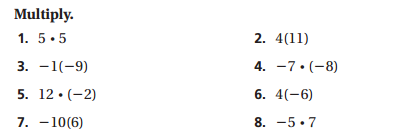 LA #2-I can multiply decimals. 
I do: 
Example problem:

Problem:  You need to buy 12 cans of paint costing $5.29 each.  How much will you pay?
5.29 (2 digits to the right of the decimal)
×  12 (0 digits to the right of the decimal.
63.48 (2 digits to the right of the decimal)

Steps: When multiplying numbers with decimal points, count the total number of numbers to the right of the decimal point in the problem and make sure the answer has the same number!
We do together:Find -2.5 x 3.6
Try it yourself:
2.04 × 0.001 =____  
 589 × 100 =____    
10.2 × 1.2 =____ 
0.34 × 0.5 = ____ 
  5.89 × 100 = ____   
9.9999 × 0.01 =___
Summarizer
Complete the sentence: Steps to multiplying decimals are like _______________.
I can Multiply Fractions.
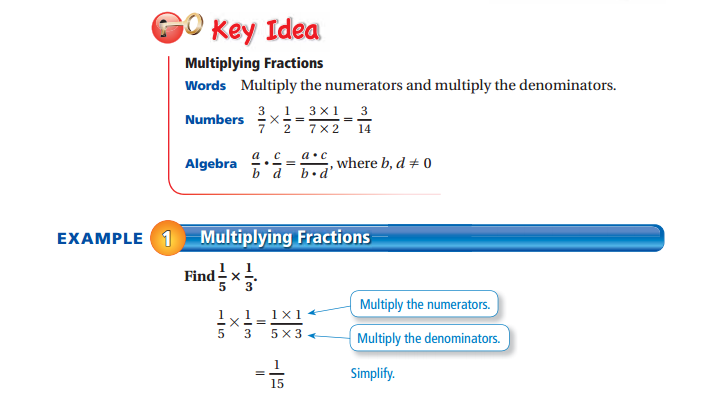 We do it together
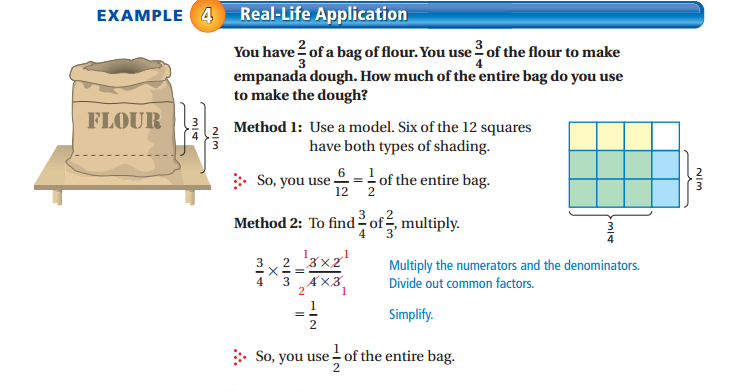 You Try IT!
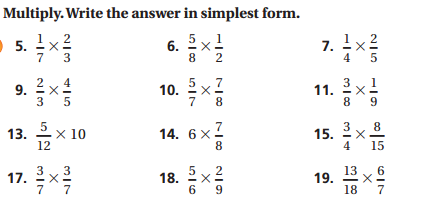 SUMMARIZERTurn and talk to your partner about how to  multiplying two fractions.
SummarizerWrite 2 strategies you have learned for multiplying Rational numbers.
What strategies can I use to divide rational numbers?
Activator- Let’s Get thinking!
Remind me of the rules for Multiplying Integers. 


Division and multiplication are
Video https://www.youtube.com/watch?v=Fre5g65sj0w
I do:
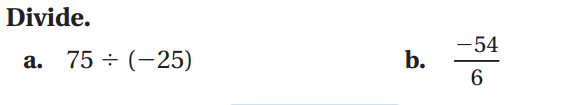 Let’s DO it together!
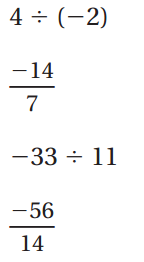 You try it!
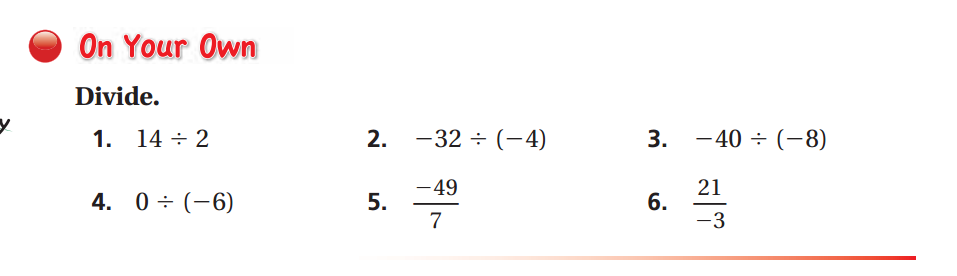 Summarizer
How is the algorithm for division similar to the algorithm of multiplication?
I can Divide decimals
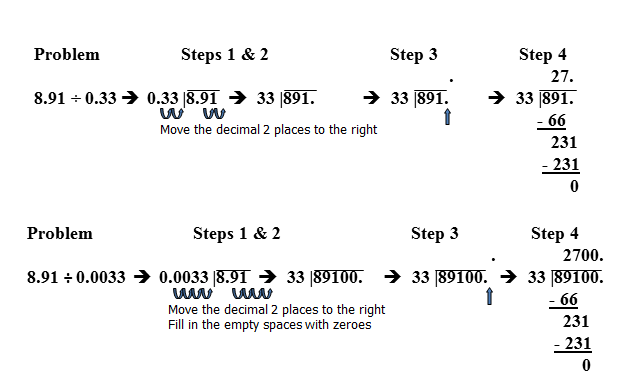 We do:1.) 3.2 ÷ 6.4			2.) 60.8  ÷ 0.19
You Do:
3.) 32.64  ÷ 6.4		4.)0.608  ÷ 0.19
Summarizer
How can you check to make sure your quotient is correct for dividing decimals?
I can Divide Fractions
Tell me what you already know about Fractions
Dividing Fractions
RECIPROCAL
What does this term mean?
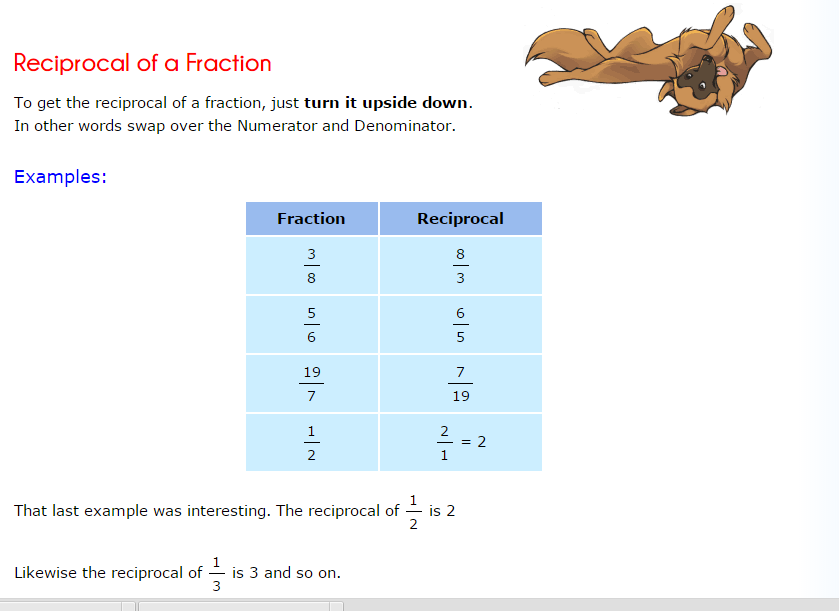 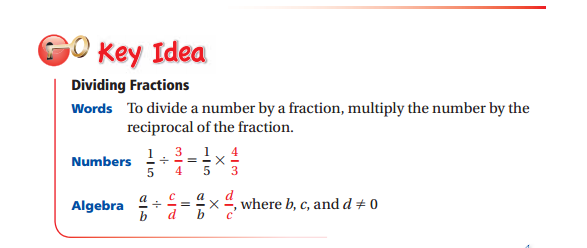 We DO Together:
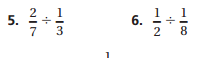 You Try it now.
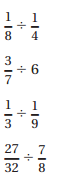 Summarizer
What is the relationship between multiplying and dividing fractions?
Lesson Summarizer
Write 2 strategies you have learned for Dividing Rational numbers.